Struktur Org. dan Sistem Manajemen
OUTLINE
Evolusi Perusahaan
Prinsip Desain Org.
Peranan Hirarki: Kontrol Birokrasi vs. Integrasi Modular
Bentuk alternatif struktural
Sistem Manajemen
Evolusi Perusahaan Modern
Perubahan Strategis
Lingkungan Bisnis
Konsekuensi Org.
Awal 
Abad 
ke-19
Pasar Lokal     		perusahaan 		Perusahaan kecil.
Transportasi lambat	mengkususkan&fokus 	Struktur Manajemen  
Mekanisasi Terbatas	pada pasar lokal		sederhana
Akhir
Abad 
Ke-19
Muncul transportasi	Ekspansi 		Stuktur Fungsional
Jalur Rel, industrialisasi 	georafis dan vertikal	. pemisahaan 
Telegrap					Line/staff. Accou-
						nting systems
Awal
Abad
Ke-20
Kapasitas berlebih 	Diversifikasi		perkembangan 
distribution.Kenaikan	Produk &		perusahaan
pertumbuhan institusi	Multinasional 		multidivisional
finansial&perdagangan
Struktur Org. GENERAL MOTOR, 1921
Board of Directors
President
Executive Committee
GM Acceptance Corporation
Legal Department
General Advisory Staff
Financial Staff
Chevrolet Division
Sheridan
Division
Canadian Division
Oldsmobile Division
Buick Division
Cadillac Division
GM Export Company
GM Truck Division
Samson Tractor Division
Oakland Division
Inter-company Parts Division
Scripps Booth Corp.
Source: A.P. Sloan, My Years with General Motors, Orbit Publishing, 1972, p. 57.
Tugas Dasar Organisasi
Pencapaian Level tinggi dalam Produktifitas memerlukan  SPECIALISASI
Spesialisasi individu  membutuhkan KOORDINASI
Koordinasi efektif Memerlukan KERJASAMA
Tujuan Karyawan ==  Tujuan Owner
	    THE AGENCY PROBLEM
TANTANGAN ORG.: 
	Mendesain Struktur dan Sistem agar:
Memenuhi Spesialisasi
Memfasilitasi Koordinasi dengan memntuk Tim & menghubungkan grup dengan sistem komunikasi, pengambilan keputusan, & kontrol
menyusun insentif agar tujuan individu dan Perusahaan selaras
Hirarki Ekonomi dalam KOORDINASI
(a) Self Organizing Team:
10 interactions
(b) Hierarchy:
4 interactions
lalu bagaiaman dengan keefektifannya?
--Tergantung pada tugas Org.
Hirarki dari Modul Loosely-Coupled 
yang memungkinkan Adaptasi yang fleksibel
Tightly-coupled, integrated system:Jika terjadi perubahan di beberapa bagian memerlukan adaptasi yang luas
Loose-coupled, modular hierarchy: partially-autonomous modules linked by standardized interfaces permits decentralized adaptation and innovation
Prinsip Birokrasi menurut Weber’s
Autoritas Rational-legal 
Mengkususkan pada Karyawan
Struktur yang hirarki
Kontrol dan Koordinasi melalui peraturan dan SOP
Standarisasi Kegiatan kepegawaian
Pemisaahan antara Pekerjaan dan Karyawan
Mengformukasikan aturan, keputsan dan tindakanadminitrtif
Bentuk Mekanistik dan Organik
FEATURE	    MECHANISTIC	        ORGANIC

Penjabaran	   Rigid  & highly		      Flexible; less
Tugas		   specialized 		      specialized

Koordinasi 	   Arahan&aturan 	      Penyesuaian mutual
& Kontrol	   diberlakukan dari top	      Kontrol Kultural
			   Manajemen

Komunikasi	   Biasanya Vertikal	      Horizontal & vertikal

komitmen	   kepada atasan		      kepada Org. & 
loyalty	 	   langsung		      menjunjung nilai&tujuan

Konteks		   Stabil dengan ketidak-	      Dinamis, Ambigu, 
Lingkungan	   pastian tek. yang rendah    Ketidakpastian Tek. yang
						      tinggi
Mendesain Suatu Hirarki : Sebagai dasar penjelasan 
Unit-unit dalam Org. dan hubungannya
unit-unit dapat dibentuk berdasarkan kesamaan tugas, produk, kedekatan
geografis atau Fungsinya/Proses.
Isu Penting: Intensitas dalam KOordinasi—karyawan-karyawan dengan
tingkat ketergantungan yang tinggi harus dikelompokan kedalam satu unit
Kriteria tambahan: Skala ekonomi, keekonomian utilitas,
Pembelajaran, Standarisasi sistem Kontrol
Struktur Org. GENERAL MOTOR, 1997
Board of Directors
Corporate Functions
President’s Council
North American Operations
Delphi Automotive Systems
GM Acceptance Corporation
International Operations
Hughes Electronics
GM Europe
Midsize & Luxury Car Group
Small Car Group
GM Power Train Group
Vehicle Sales, & Marketing Group
Development & Technical Cooperation Group
Asian & Pacific Operations
Latin American, African, & Middle East Operation
Corporate Executive Office
Chairman & CEO
Corporate Staff
Finance	Business	       R&D	Human	  Legal
	Development	Resources
Service Divisions
GE
Appliances
GE
Supply
GE Aircraft
Engines
GE Trans-
portation
GE
Industrial
Systems
GE
Plastics
GE
Lighting
GE
 Specialty
Materials
NBC
GE 
Capital
GE Power
Systems
GE Medical
Systems
26 businesses organized into 5 segments: 
Consumer	   Mid-market   Specialized     Specialty	Equipment
Services	   Financing     Financing        Insurance	Management
Struktur Org. GENERAL ELETRIC, 2002
Struktur Org. MOBIL CORPORATION, 1997
Board of Directors
CEO 
Executive Office
Corporate Center
Support Services
North America
Technology
New Exploration
Worldwide LNG & IPP
Asia/  Pacific
Europe & CIS
Africa & Middle East
South America
North America M&R
Worldwide Chemicals
Shipping
Royal Dutch/Shell Group, 1994: A Matrix Structure
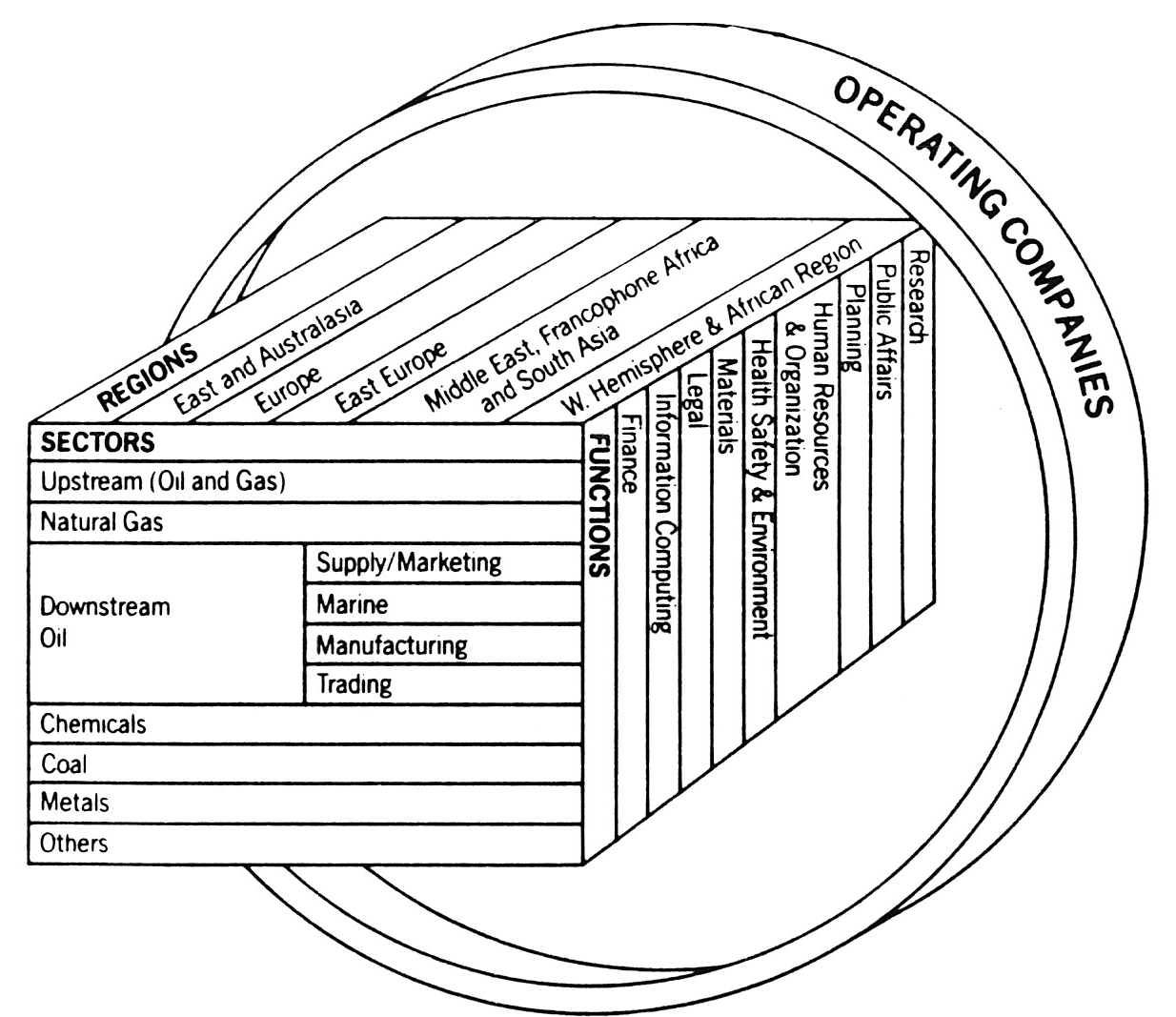 Siklus Perencanaan Strategi
Petunjuk 
Korporat
Draft
Rencana 
Bisnis
Mendiskusikan 
dengan korporzt
Revisi 
Rencana 
Bisnis
Approval
Oeh Board
Prakiraan/
Skenario/
Asumsi 
Perencanaan
Corporate
Plan
Capex
Budget
Target Kinerja tahunan
riview
Performa